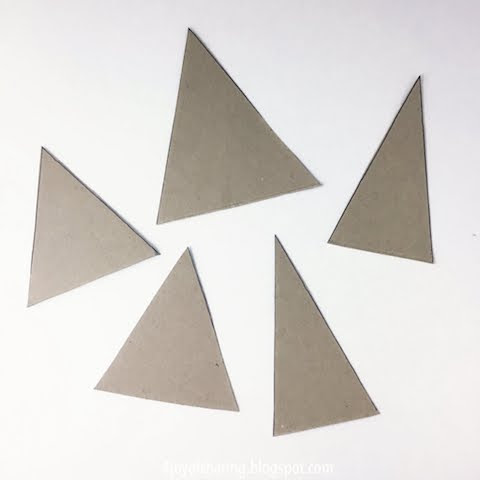 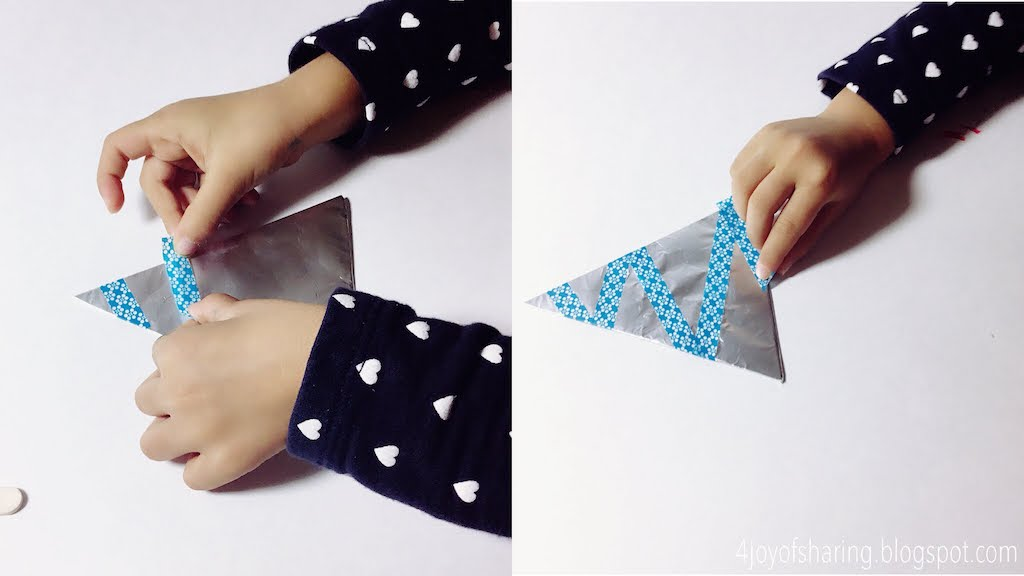 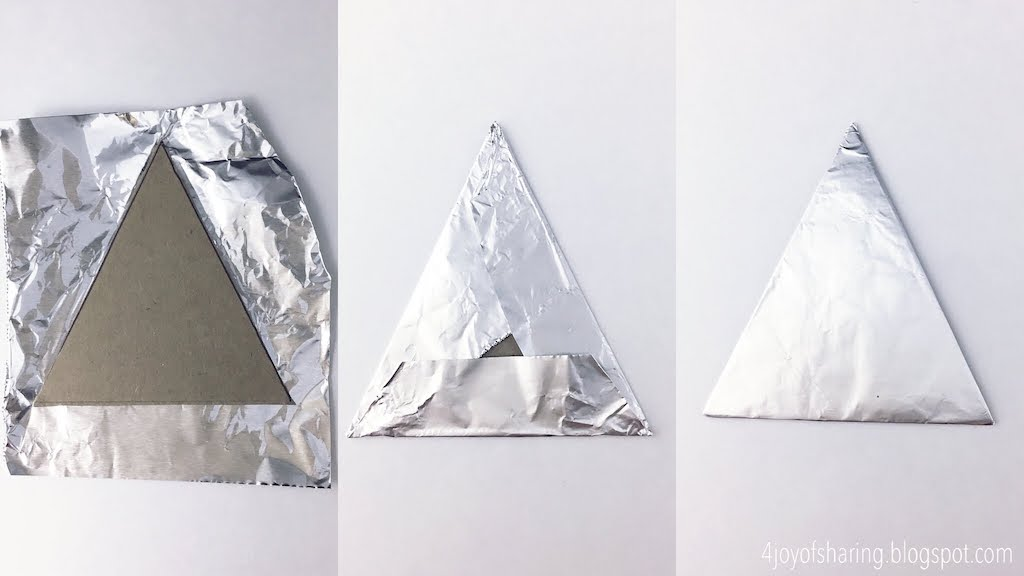 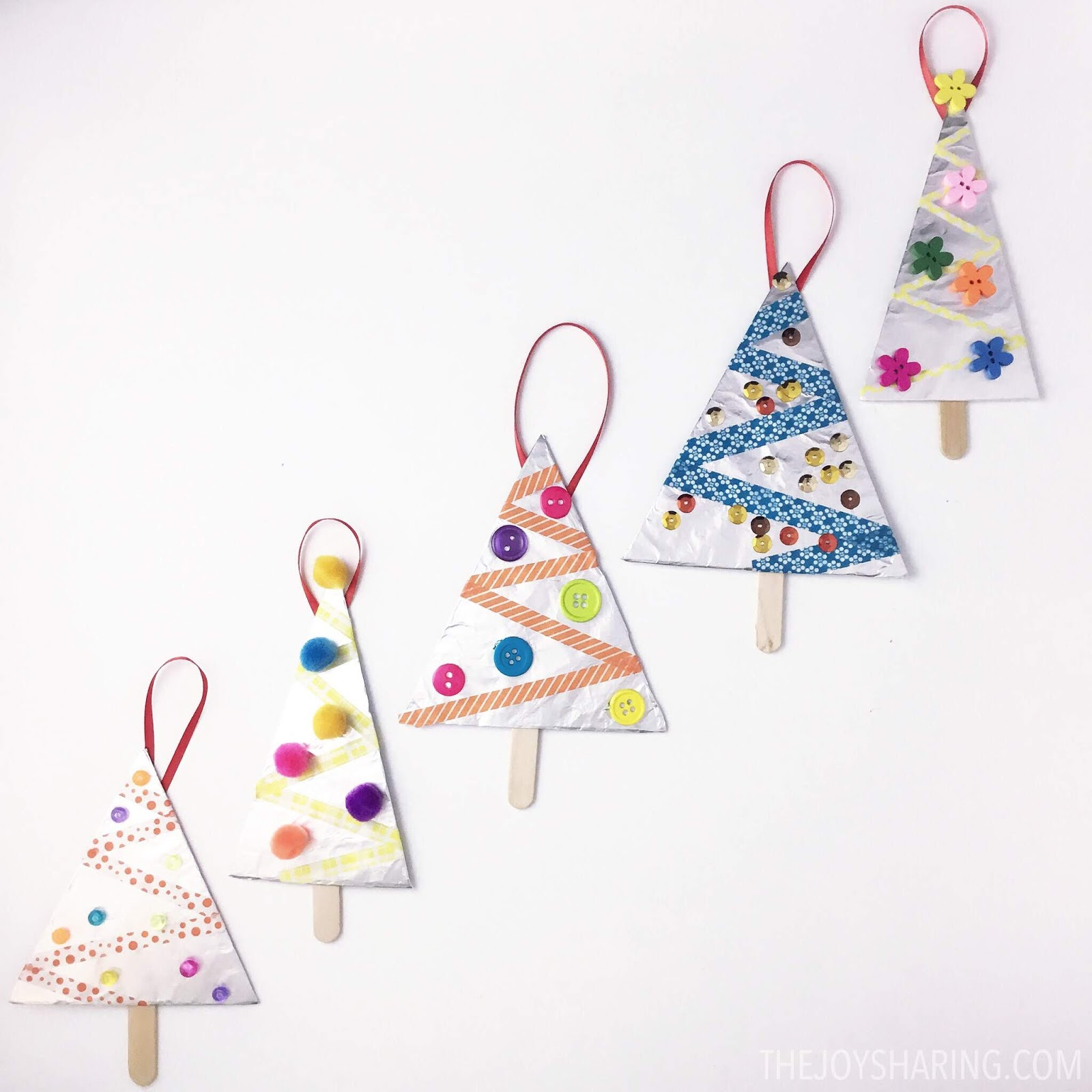 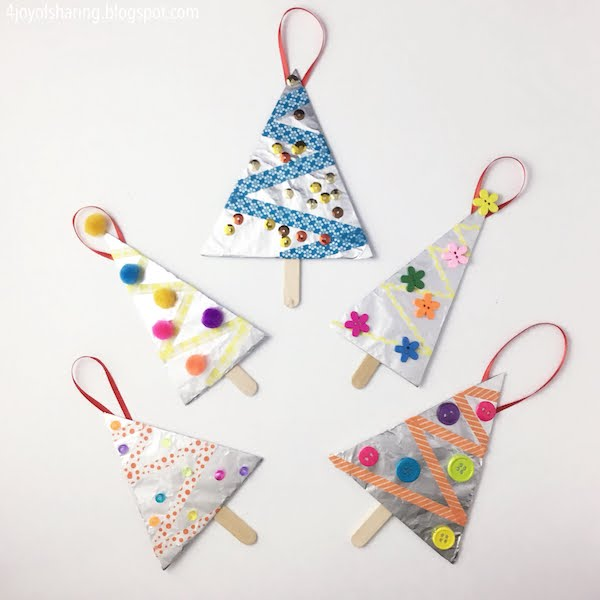 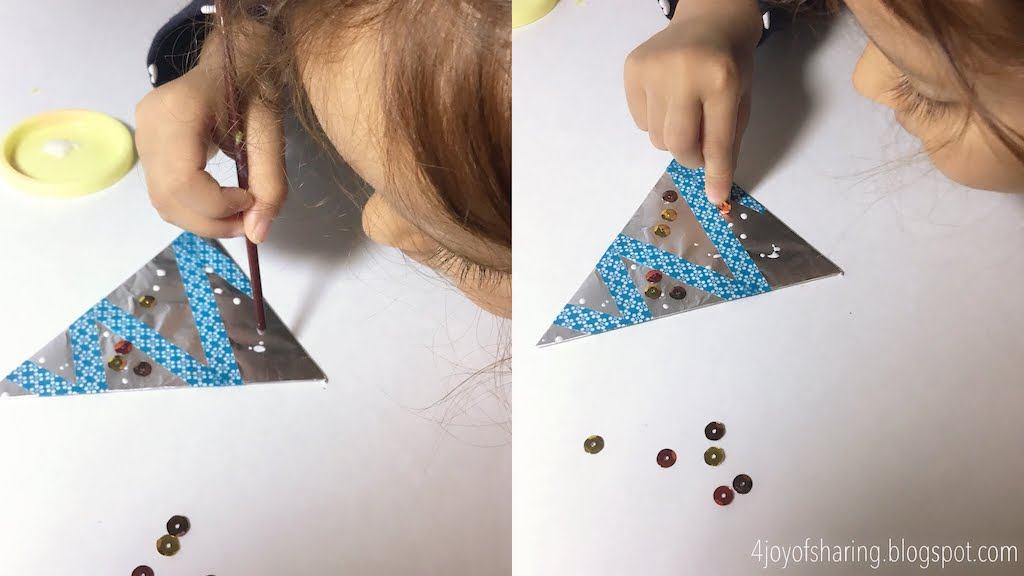 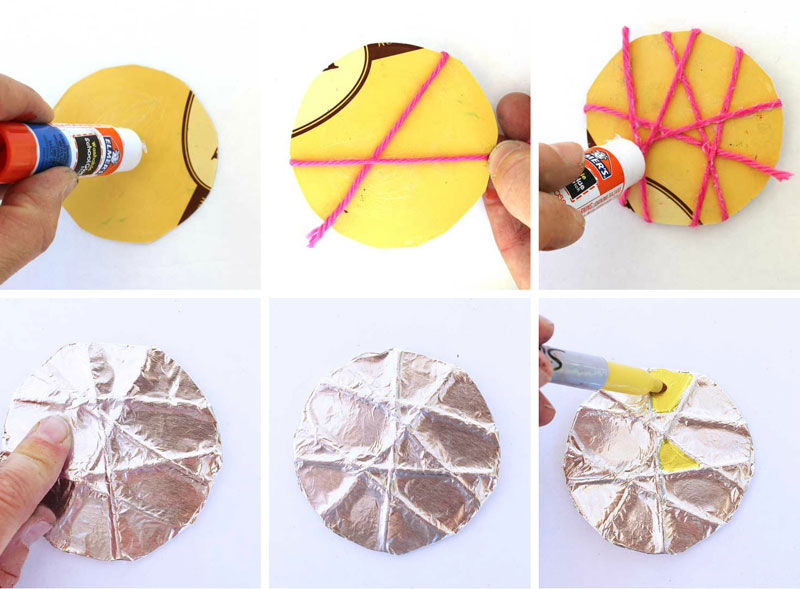 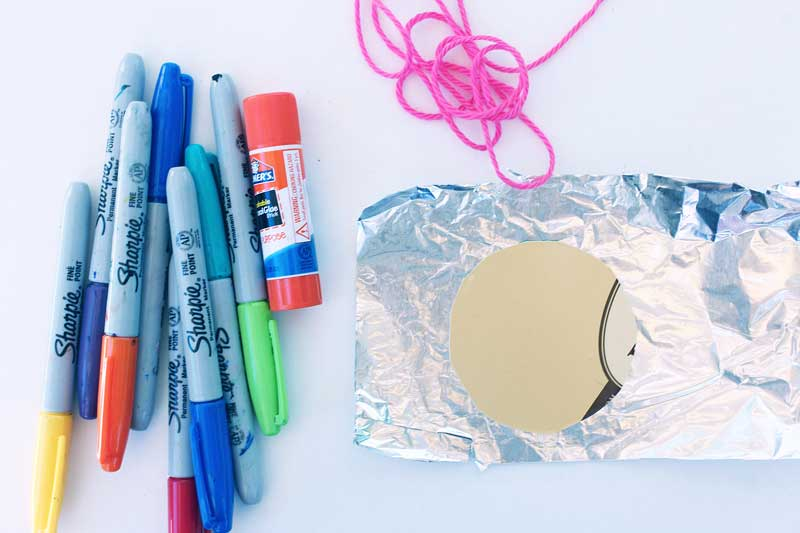 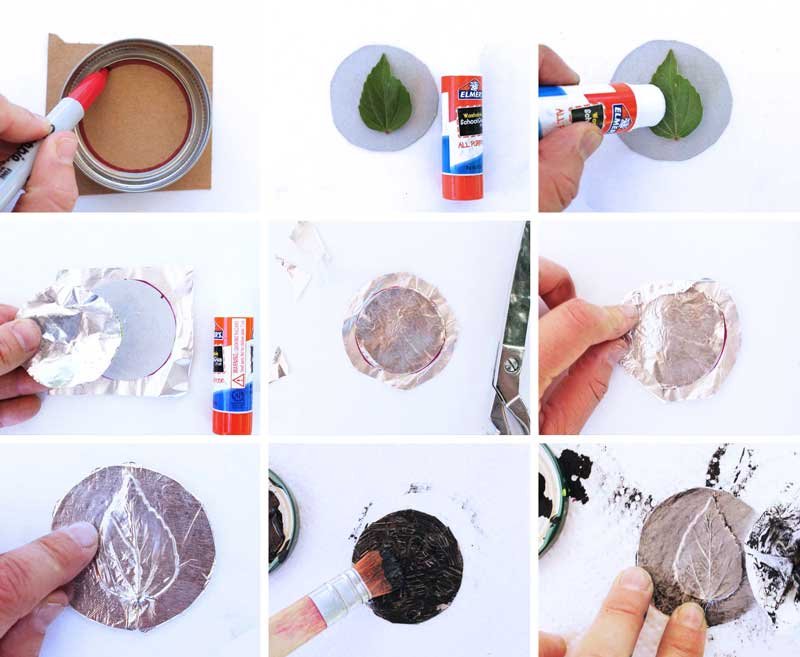 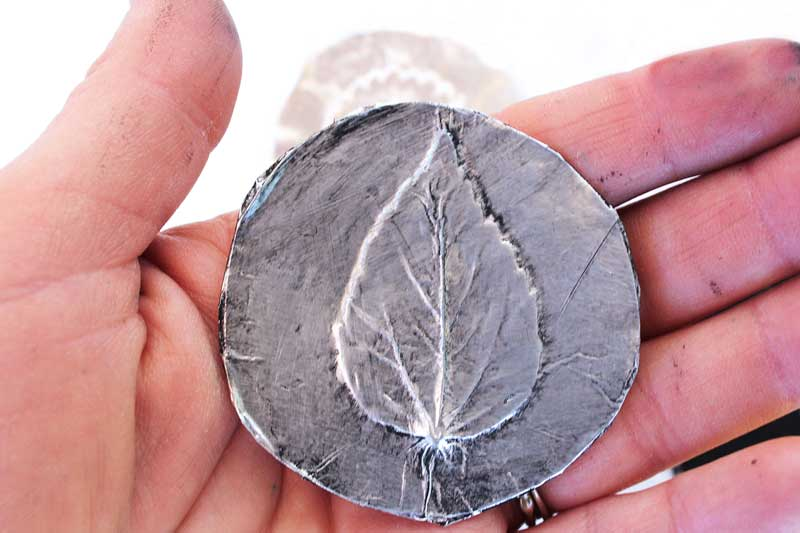 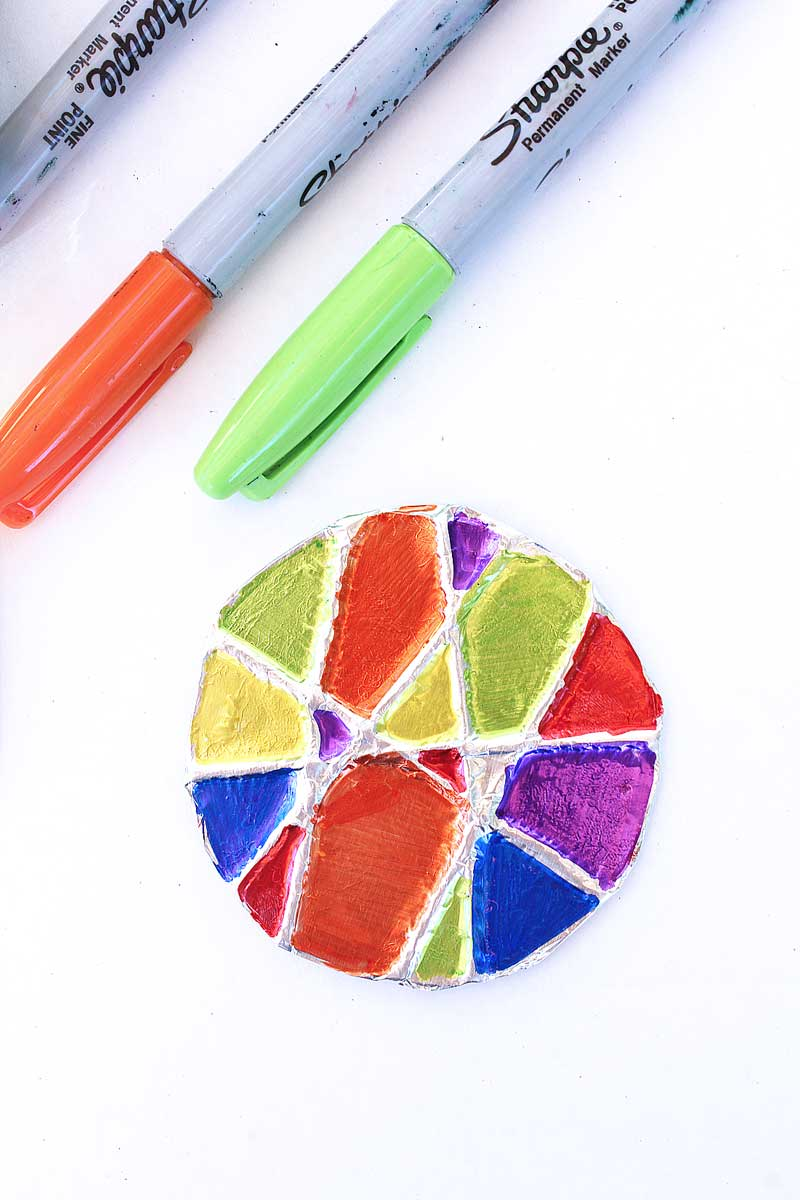 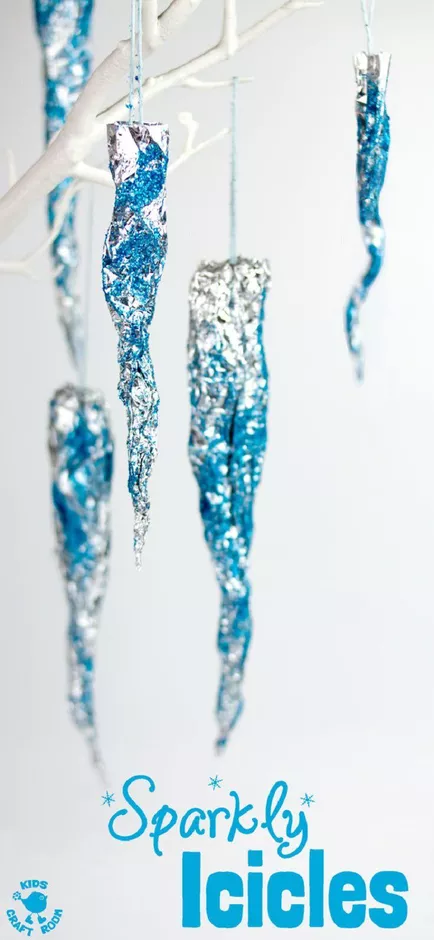 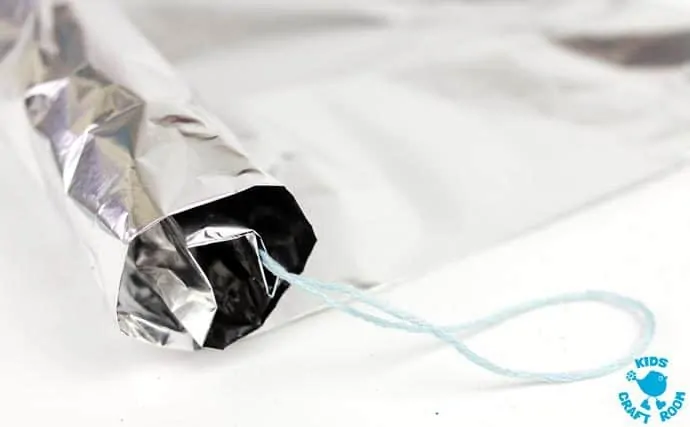 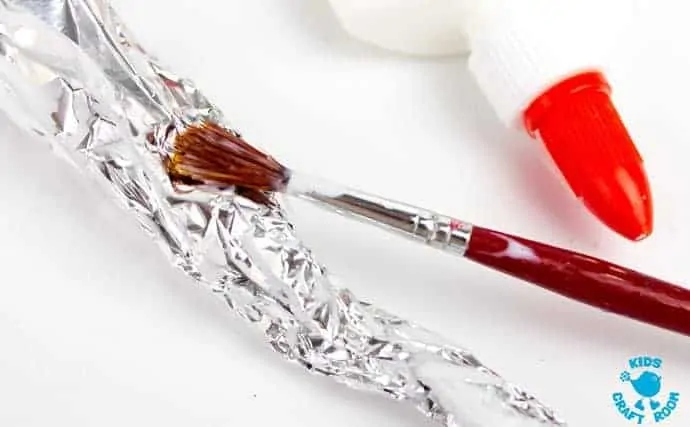 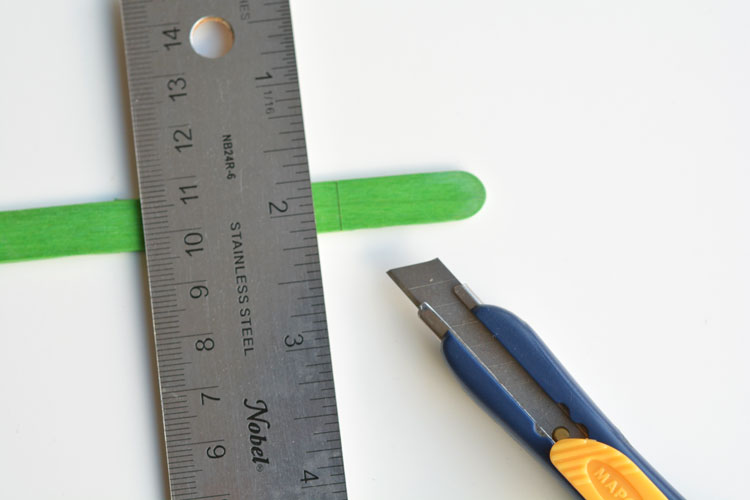 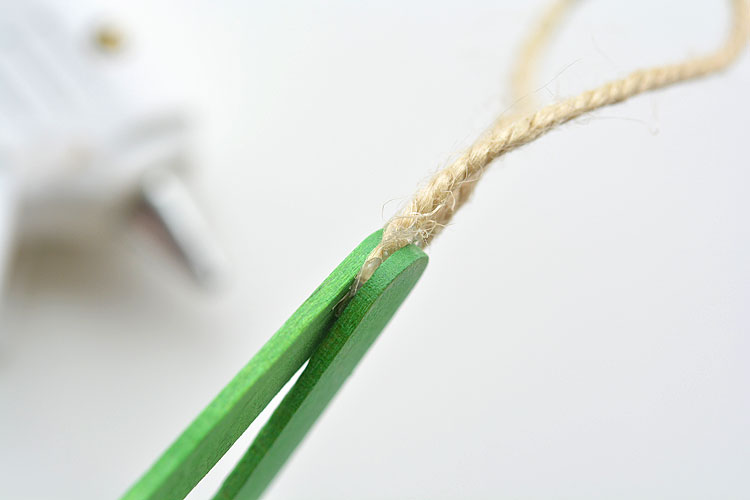 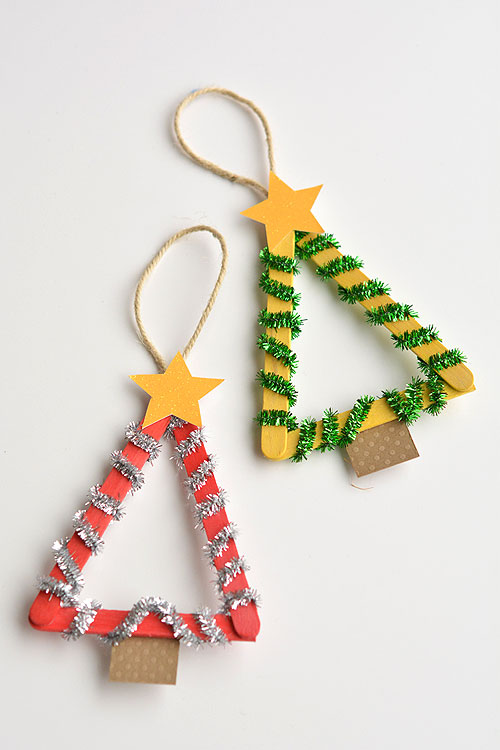 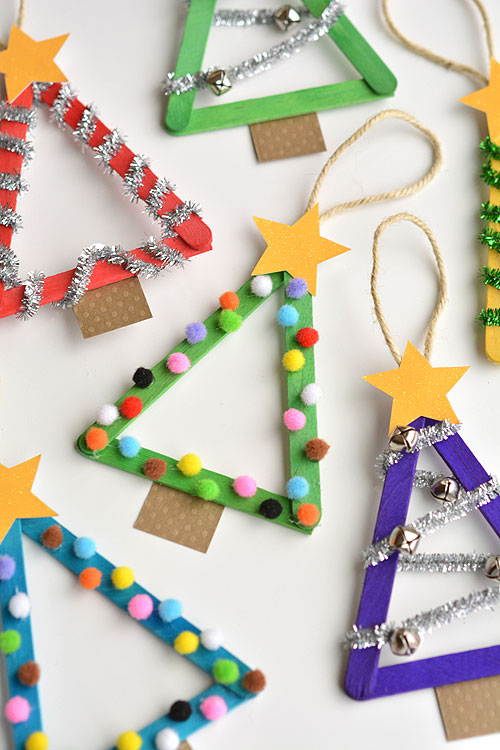 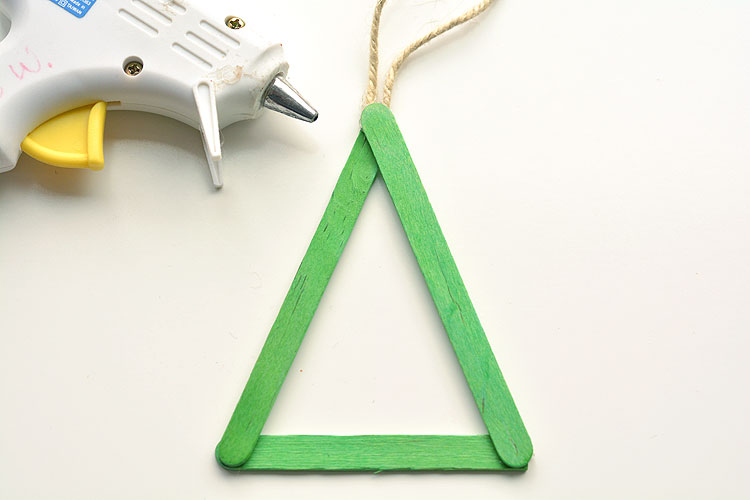 Aluminum Foil Christmas Tree Ornaments - The Joy of Sharing (thejoysharing.com)
Homemade Christmas Ornaments | 5-Minute Embossed Ornaments - Babble Dabble Do
Stunning Sparkly Icicle Craft - Kids Craft Room
Popsicle Stick Christmas Trees (onelittleproject.com)